Консолідована звітність та аналіз документів
ПАТ «Укртатнафта» — українська нафтопереробна компанія, одна з найбільших виробників нафтопродуктів в Україні. Компанія володіє найбільшим нафтопереробним заводом країни, який розташований у Кременчуці. Потужність виробництва становить 58 590 м³/добу.
До 2007 року права на товариство були розподілені так: 43,1 % належать Нафтогазу України, 8,6 % — «Татнафті» і 28,8 — уряду Татарстану[3].
В квітні 2011 року року 56,84 % «Укртатнафти» володіли ТОВ «Корсан» і «Вілоріс», обидві — з реєстрацією в Дніпрі.
На кінець 2017 року року власниками 36,7 % акцій були 6 компаній, створені в 2010 році в юрисдикції республіки Кіпр, 43,05 % — державний НАК «Нафтогаз України». Власники інших 20,2 % компанії не розкриваються.
5 листопада 2022 року, за рішенням Ставки Верховного Головнокомандувача під головуванням президента України Володимира Зеленського, у зв'язку з військовою необхідністю, відповідно до закону України від 17 травня 2012 року № 4765 «Про передачу, примусове відчуження або вилучення майна в умовах правового режиму воєнного чи надзвичайного стану» активи стратегічно важливих підприємств, з-поміж яких і ПАТ «Укртатнафта», були відчужені у власність держави. Про це під час брифінгу повідомив секретар Ради національної безпеки і оборони України Олексій Данілов. «Вилучені активи набули статусу військового майна, їх управління передано Міністерству оборони України. По завершенні дії військового стану, відповідно до вимог закону, вказані активи можуть бути повернені власникам, або буде відшкодовано їхню вартість. Для забезпечення потреб країни в умовах воєнного стану ми маємо право приймати такі рішення», — повідомив він
Структура групи
Звітність підприємства складається за міжнародними стандартами фінансової звітності
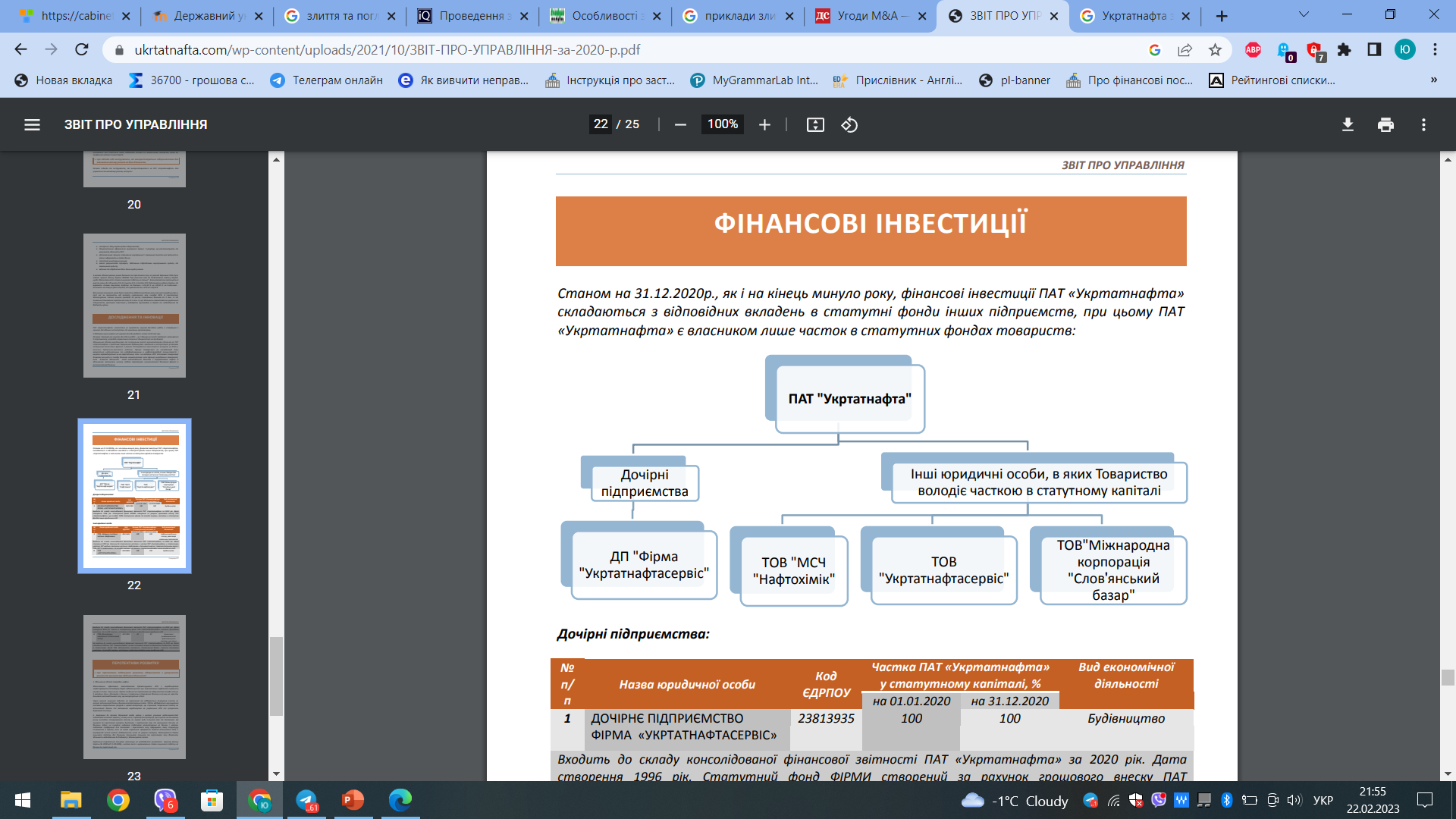 Поняття контролю згідно ЗУ «ПРО захист економічної конкуренції»
В даному законі міститься визначення поняття контроль, що являє собою вирішальний вплив однієї чи декількох пов'язаних юридичних та/або фізичних осіб на господарську діяльність суб'єкта господарювання чи його частини, який здійснюється безпосередньо або через інших осіб, зокрема завдяки: праву володіння чи користування всіма активами чи їх значною частиною; праву, яке забезпечує вирішальний вплив на формування складу, результати голосування та рішення органів управління суб'єкта господарювання; укладенню договорів і контрактів, які дають можливість визначати умови господарської діяльності, давати обов'язкові до виконання вказівки або виконувати функції органу управління суб'єкта господарювання; заміщенню посади керівника, заступника керівника спостережної ради, правління, іншого наглядового чи виконавчого органу суб'єкта господарювання особою, яка вже обіймає одну чи кілька із зазначених посад в інших суб'єктах господарювання; обійманню більше половини посад членів спостережної ради, правління, інших наглядових чи виконавчих органів суб'єкта господарювання особами, які вже обіймають одну чи кілька із зазначених посад в іншому суб'єкті господарювання. Пов'язаними особами є юридичні та/або фізичні особи, які спільно або узгоджено здійснюють господарську діяльність, у тому числі спільно або узгоджено чинять вплив на господарську діяльність суб'єкта господарювання. Зокрема, пов'язаними фізичними особами вважаються такі, які є подружжям, батьками та дітьми, братами та (або) сестрами;
З метою запобігання монополізації товарних ринків, зловживання монопольним (домінуючим) становищем, обмеження конкуренції органи Антимонопольного комітету України здійснюють державний контроль за концентрацією суб'єктів господарювання (далі - концентрація).
2. Концентрацією визнається:
1) злиття суб'єктів господарювання або приєднання одного суб'єкта господарювання до іншого;
2) набуття безпосередньо або через інших осіб контролю одним або кількома суб'єктами господарювання над одним або кількома суб'єктами господарювання чи частинами суб'єктів господарювання, зокрема, шляхом:
а) безпосереднього або опосередкованого придбання, набуття у власність іншим способом активів у вигляді єдиного майнового комплексу або структурного підрозділу суб'єкта господарювання, одержання в управління, оренду, лізинг, концесію чи набуття в інший спосіб права користування активами у вигляді єдиного майнового комплексу або структурного підрозділу суб'єкта господарювання, в тому числі придбання активів суб'єкта господарювання, що ліквідується
Як правило, згідно п.6 МСБО 28  свідченням наявності суттєвого впливу суб’єкта господарювання є один чи декілька таких фактів: 
а) представництво в раді директорів або в аналогічному керівному органі об’єкта інвестування; 
б) участь у процесах розробки політики, у тому числі участь у прийнятті рішень щодо дивідендів або інших виплат; 
в) суттєві операції між суб’єктом господарювання та його об’єктами інвестування; 
г) обмін управлінським персоналом; або
 ґ) надання необхідної технічної інформації.
В ЗУ «Про акціонерні товариства» міститься наступна інформація стосовно контрольних пакетів акцій: 
контрольний пакет акцій - пакет у розмірі більше 50 відсотків простих акцій акціонерного товариства;
домінуючий контрольний пакет акцій - пакет у розмірі більше 95 відсотків простих акцій акціонерного товариства;
значний контрольний пакет акцій - пакет у розмірі більше 75 відсотків простих акцій публічного акціонерного товариства;